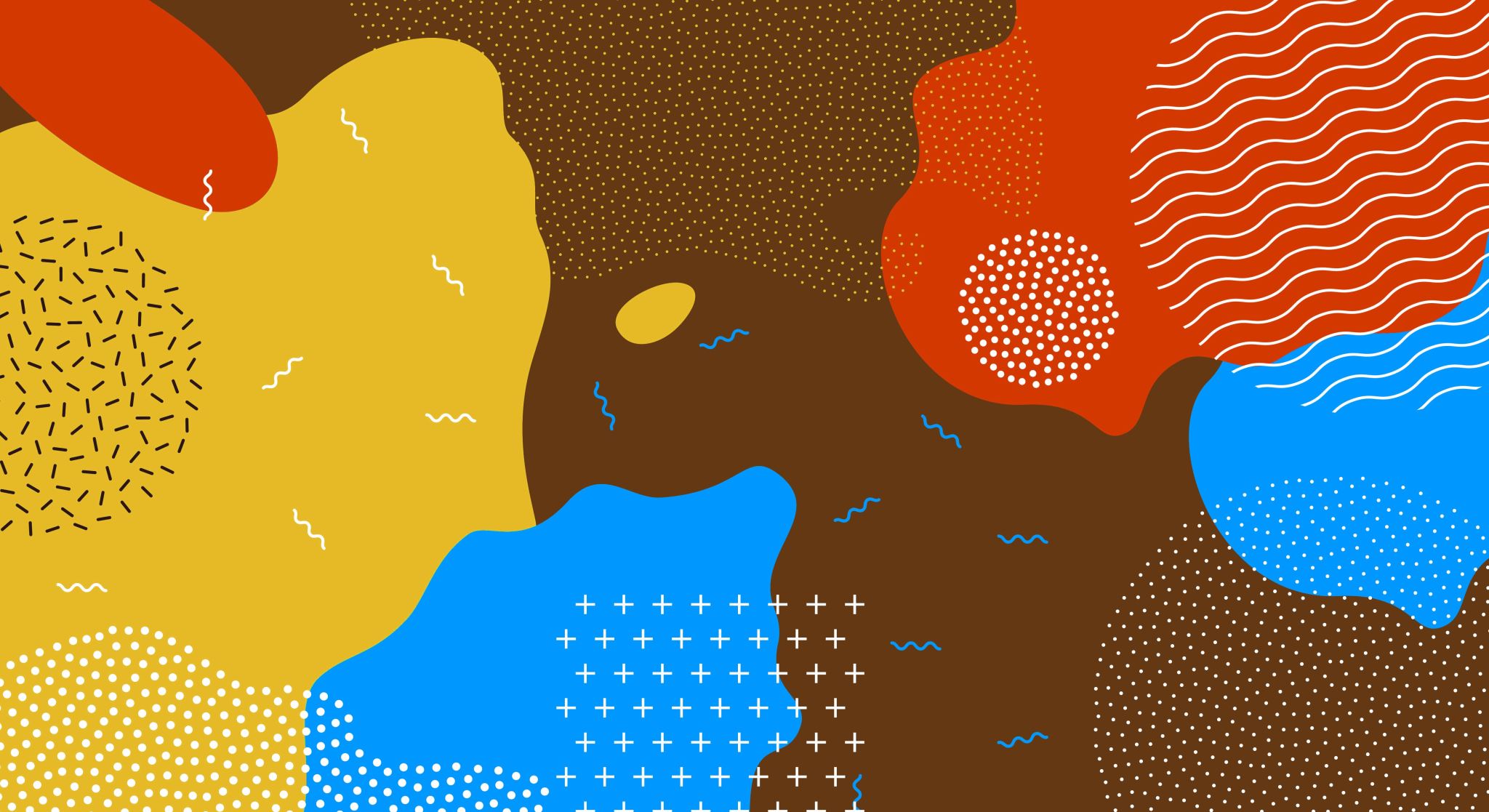 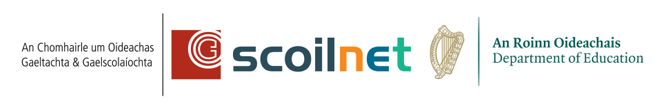 Por y Para
Objetivo: Identificar cuando usamos por y cuando usamos para.
Primero…
Hay dos palabras en español con el significado ‘le haghaidh / i gcomhair / do’:
Por
Para

Ejemplos:​
- Por favor.​
- Por el momento.​
- ¿Hay un banco por aquí?​
- Este regalo es para ti.​
- Trabajo para un restaurante chino.
¿Cuándo usamos para?
Piensa en P.E.R.F.E.C.T!
Purpose: “chun” (+ infinitivo)​
Effect: Tionchar rud éigin ar rud eile ​
Recipient​: Le haghaidh duine/rud
Future: Dáta/am/imeacht sa todhchaí
Employment​: Ag obair i gcomhair
Comparison​: Comparáid
Toward: I dtreo
Purpose
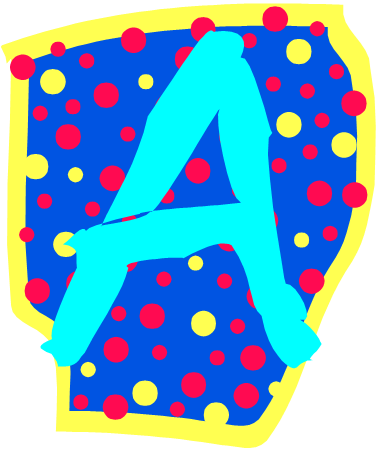 “chun” ​(+ infinitivo)​

Estudio para sacar buenas notas.​

(Déanaim staidéar chun torthaí mhaithe a fháil.)
Effect
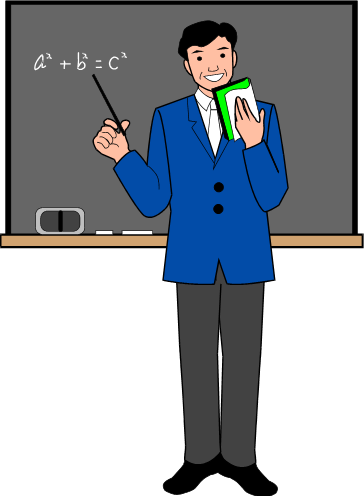 Tionchar rud éigin ar rud eile.​

Voy a la universidad para ser profesor de        español.​

(Téim ar an ollscoil le bheith i mo         mhúinteoir.)
Recipient
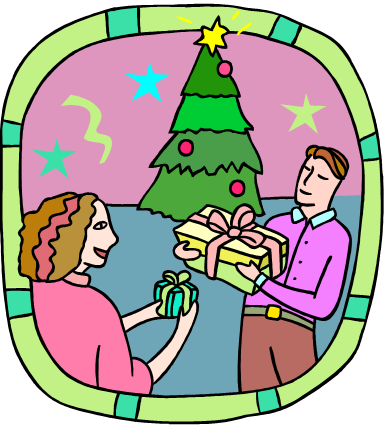 Le haghaidh duine/rud:​

Este regalo es para ti.​

(Tá an bronntanas seo duit.)
Future
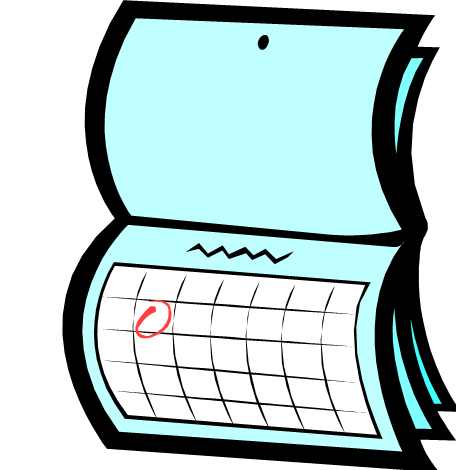 Dáta/am/imeacht sa todhchaí​

Esta tarea es para mañana y el proyecto es para el lunes.​

(Tá an OB seo don lá amárach agus tá an tionscnamh don Luan.)
Employment
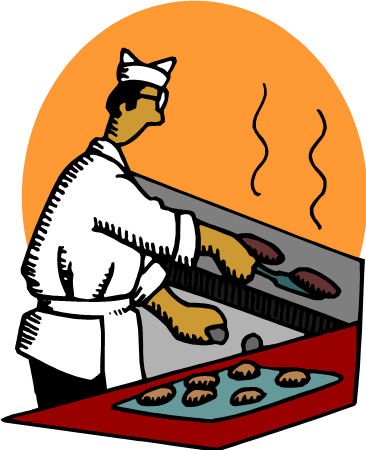 Ag obair i gcomhair

Trabajo para un restaurante chileno.​

(Oibrím do bhialann Sileach.)
Comparison
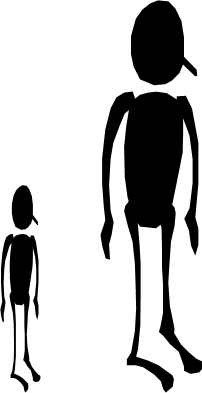 Comparáid

Para un niño de cinco años, lee y escribe muy bien.​

(Do pháiste 5 bliana léann agus       scríobhann sé go han-mhaith.)
Toward
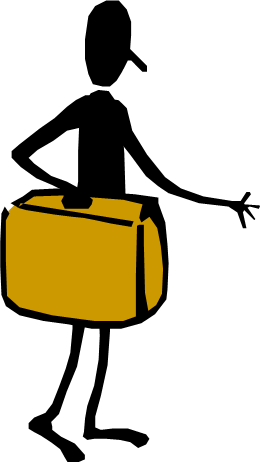 I dtreo​

Camina para el parque.​

(Siúlann sé i dtreo na páirce.)
¿Cuándo usamos por?
Piensa en A.T.T.R.A.C.T.E.D!
Around a place: Thart timpeall ar áit​
Through a place: Tríd
Transport/ By​: ar modh iompar
Reason​: Fáth
After: chun…a fháil
Cost​: Costas rud éigin
Thanks​: Buíochas i gcomhair
Exchange​: Malartú
Duration: I gcomhair fad tréimhse
Around
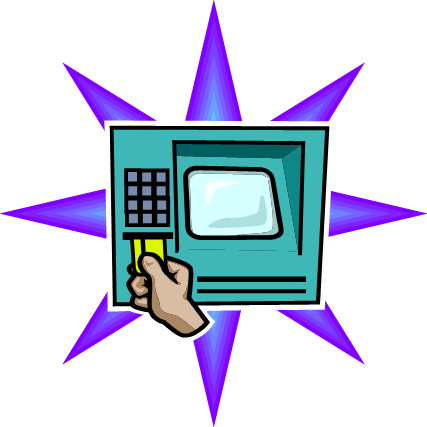 Thart timpeall ar áit​

¿Hay un banco por aquí?​

(An bhfuil banc thart timpeall anseo?)
Through
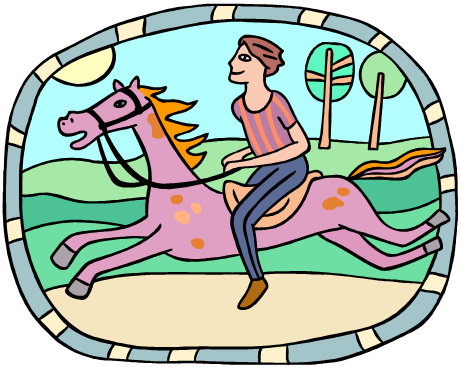 Tríd

Paso por el parque todos los días.​

(Téim tríd an bpáirc gach lá.)​
Reason
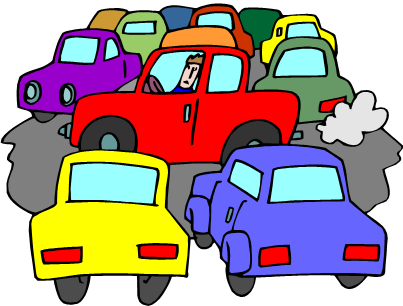 Fáth

¿Por qué llegaste tarde?​
   - Por el tráfico.​
​
(Cén fáth a bhfuil tú déanach? – Mar gheall ar an trácht.)
After
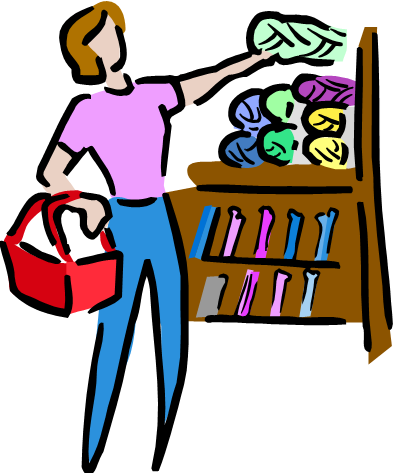 Chun…a fháil (De ghnáth tar éis ir)

Voy al supermercado por pan y leche.​

(Tá mé ag dul go dtí an ollmhargadh le haghaidh aráin agus bainne.)
Cost
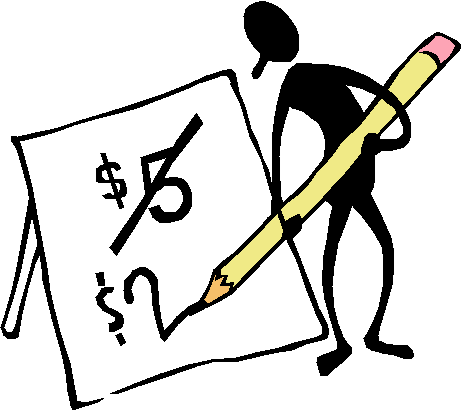 Costas
​
Pagué 20 euros por esta chaqueta.​

(D’íoc mé €20 as an seaicéad seo.)​
Thanks
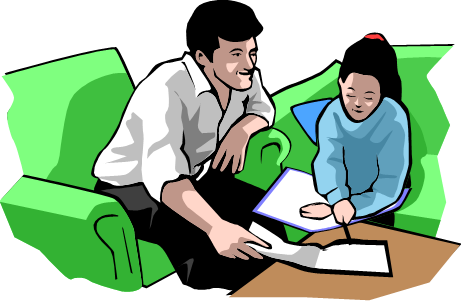 Buíochas. Tar éis gracias

Gracias por la ayuda.​

(Go raibh maith agat as an gcabhair.)
Exchange
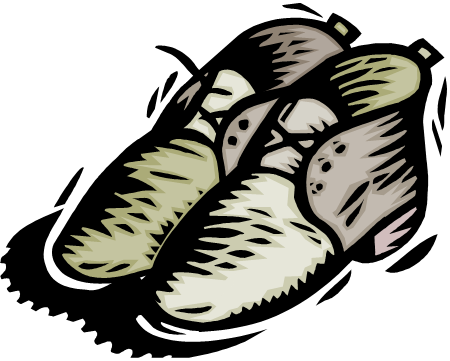 Malartú​

Quiero cambiar estos zapatos rojos por esos negros.​

(Tá mé ag iarraidh na bróga dearga     seo a mhalartú le haghaidh na cinn     dubha sin.)
Duration
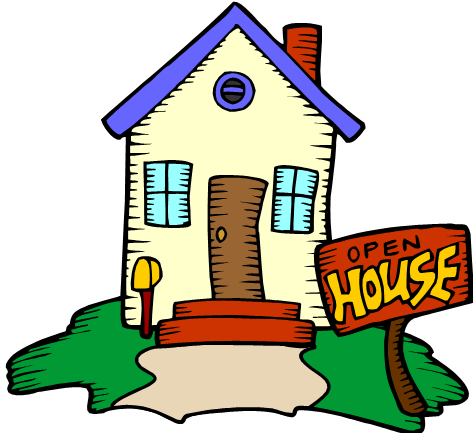 Fad tréimhse

He vivido aquí por más de diez años.​

(Tá mé i mo chónaí anseo le breis agus deich mbliana.)